Пазлы на уроках в начальной школе

Подготовила : Ярыгина Т.А., 
учитель начальных классов.
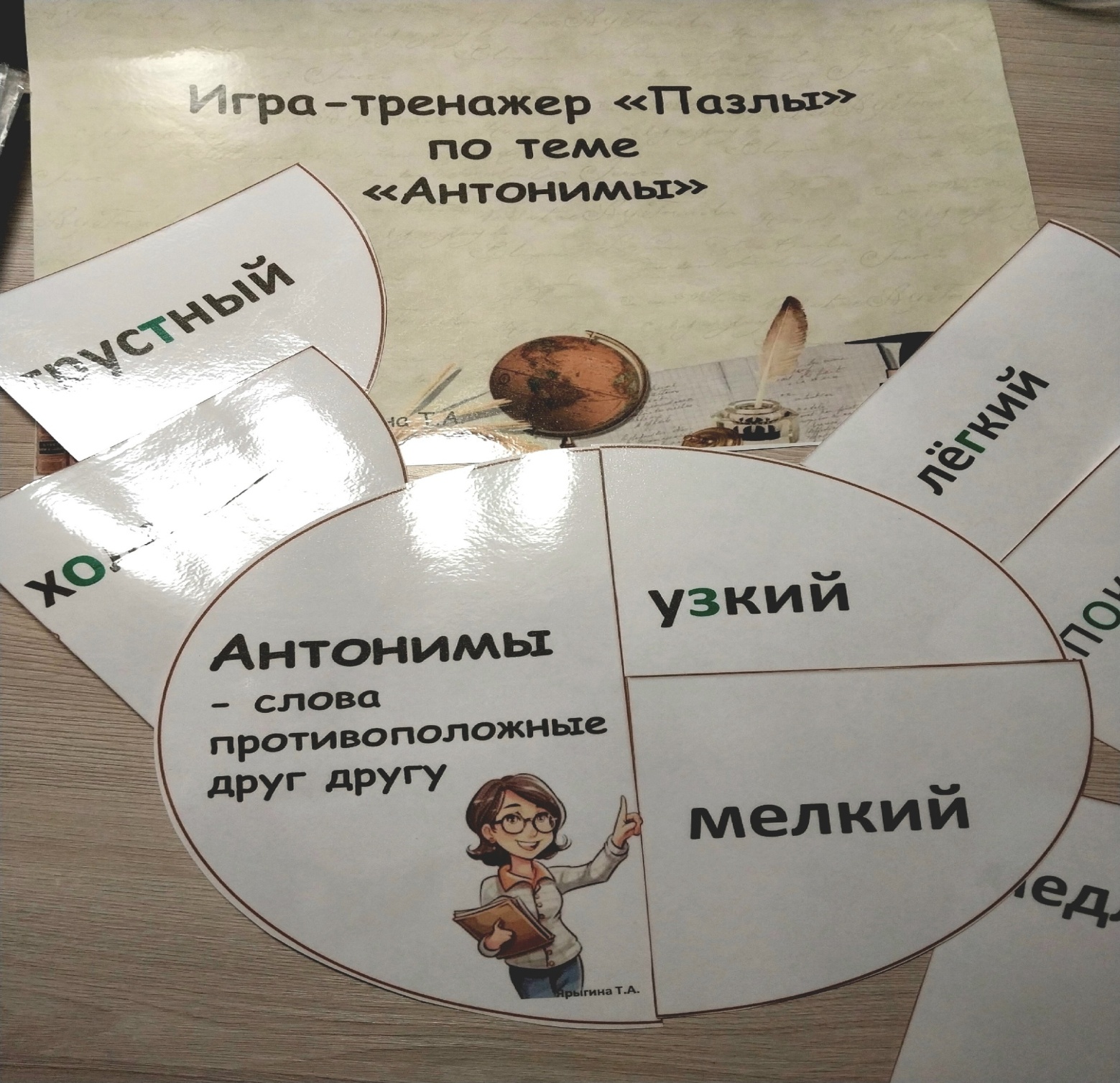 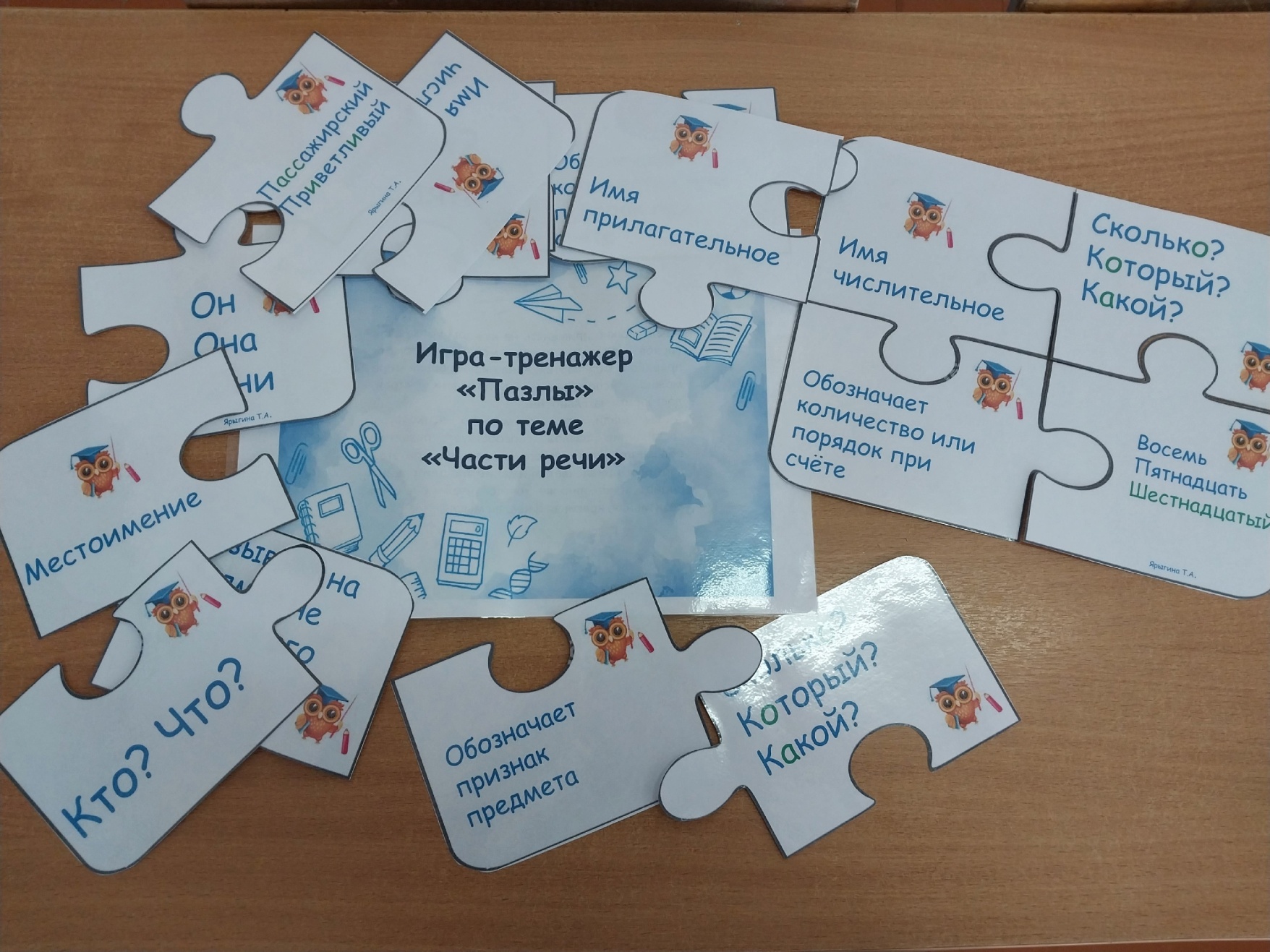 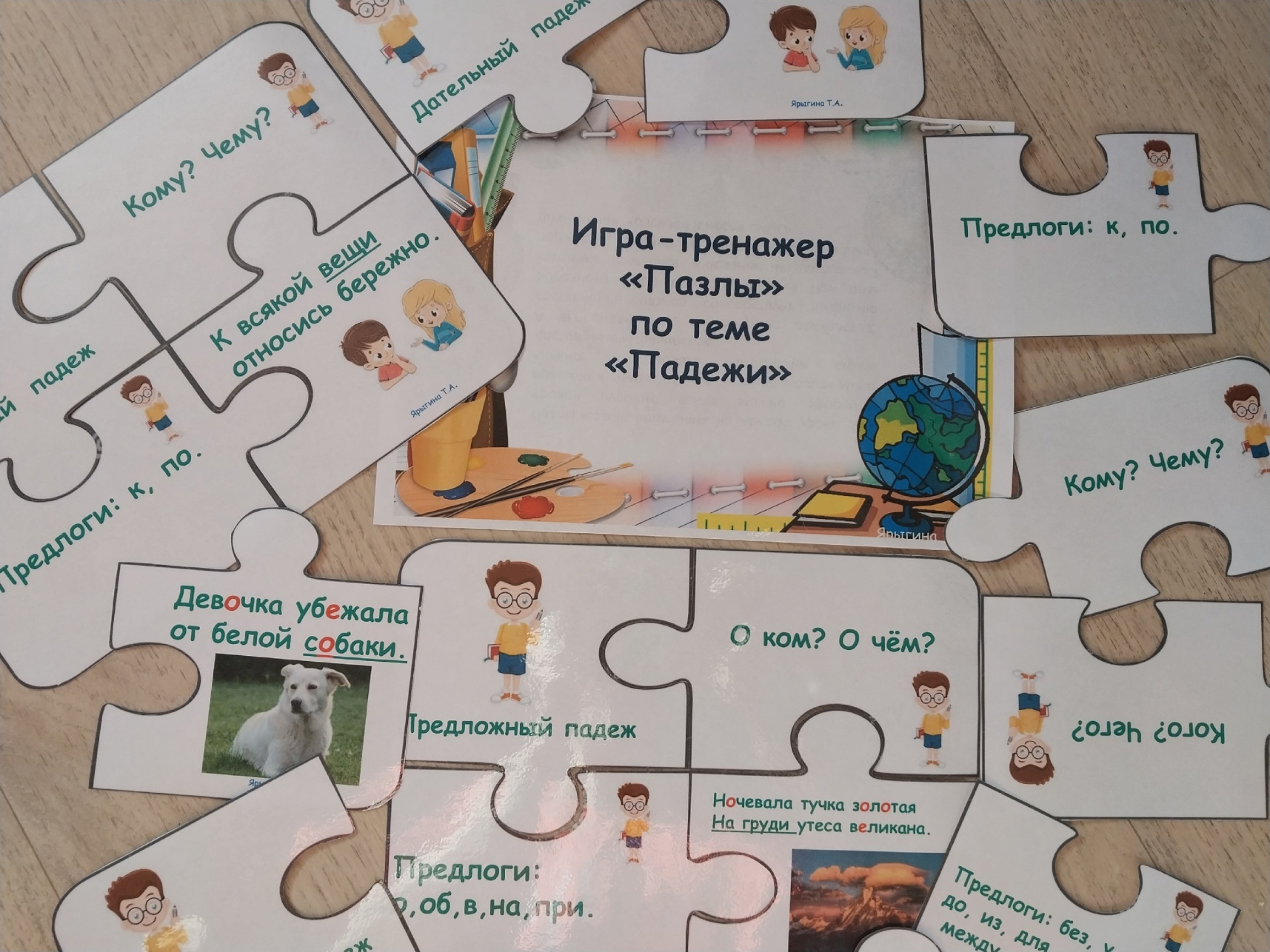 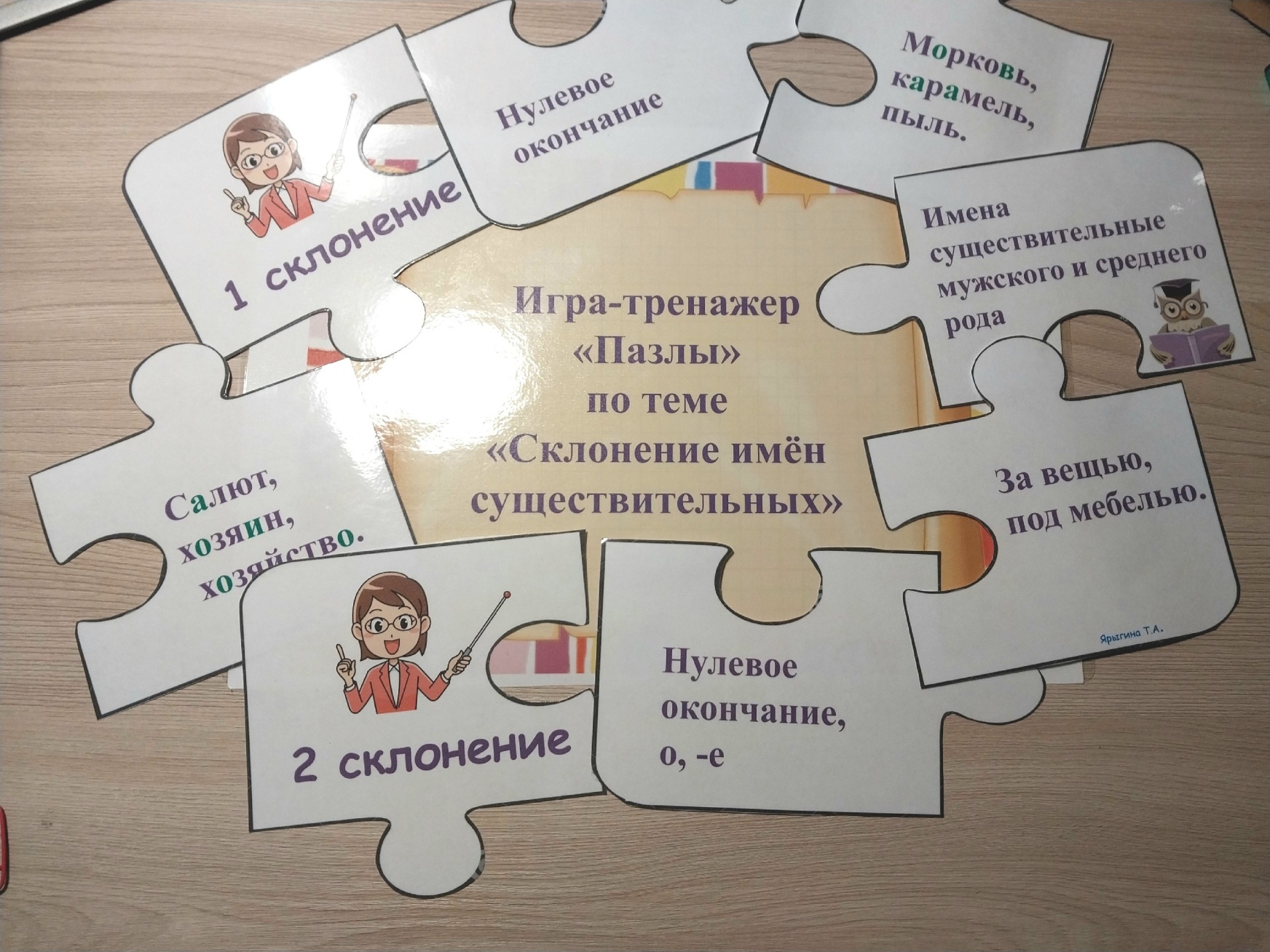 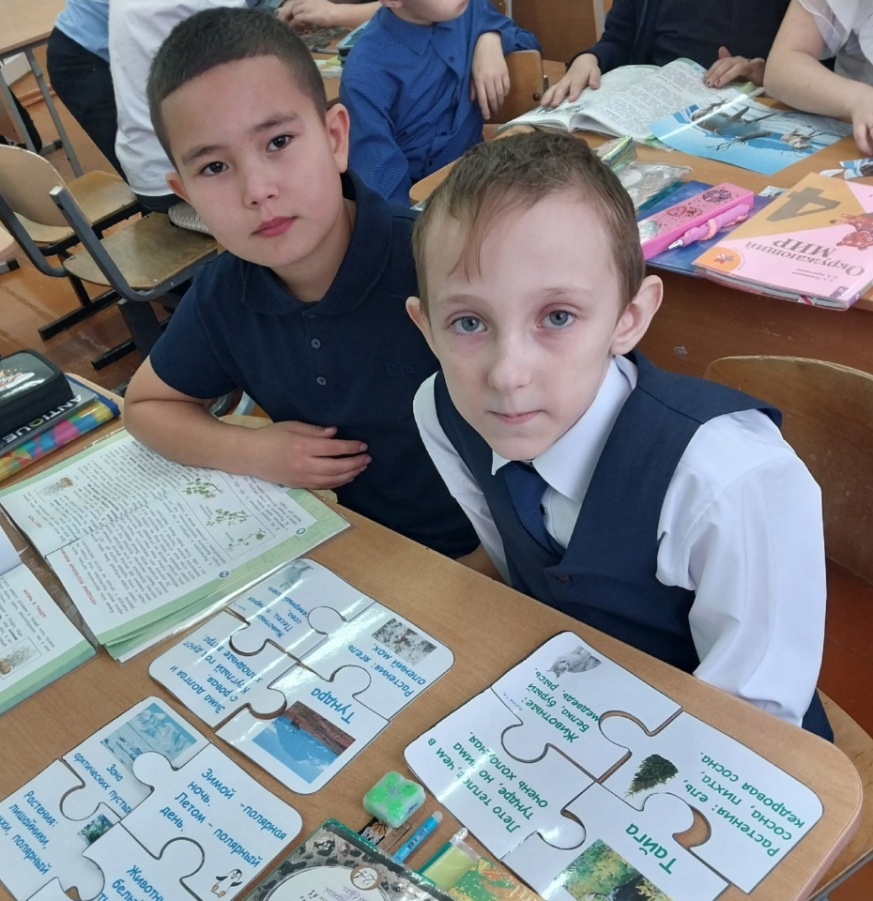 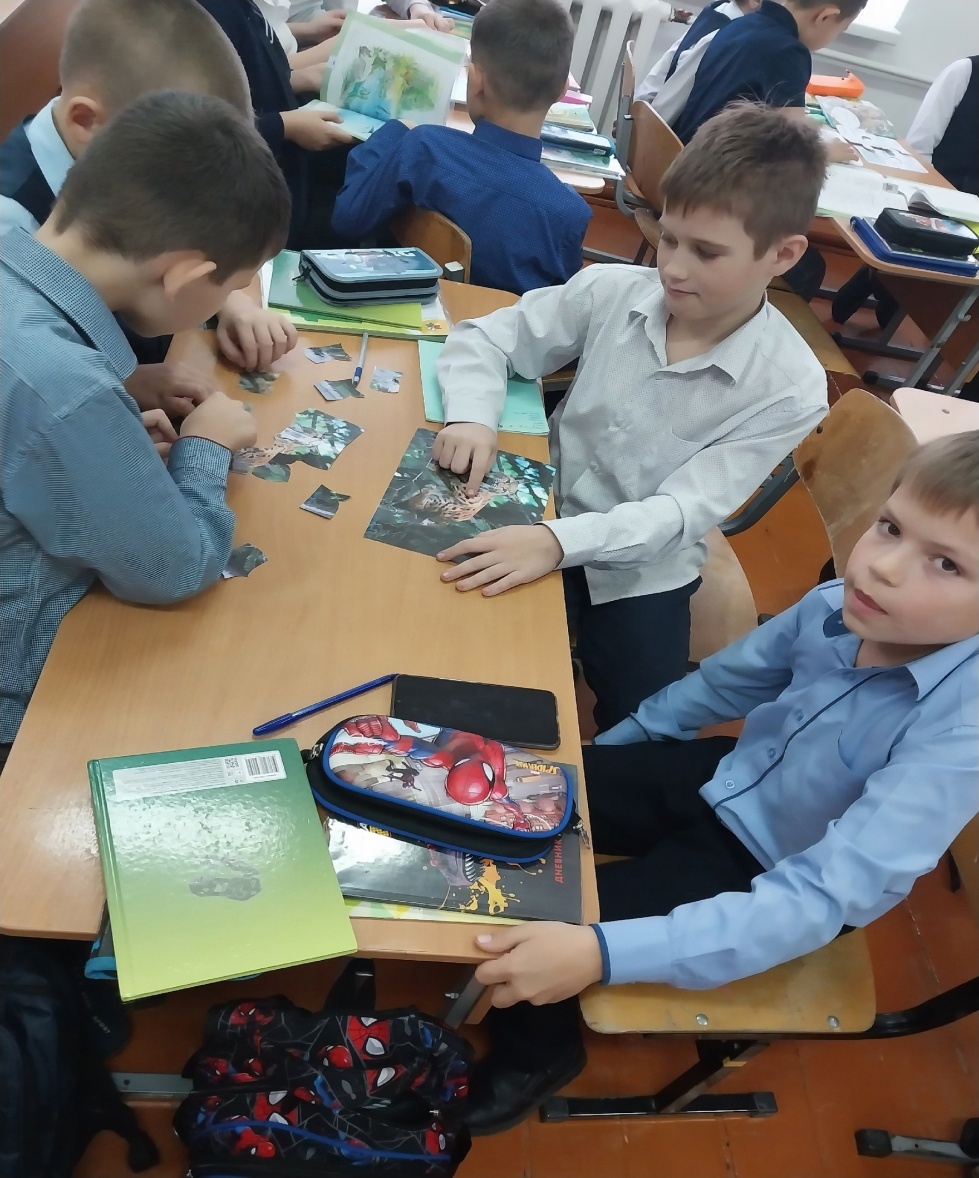 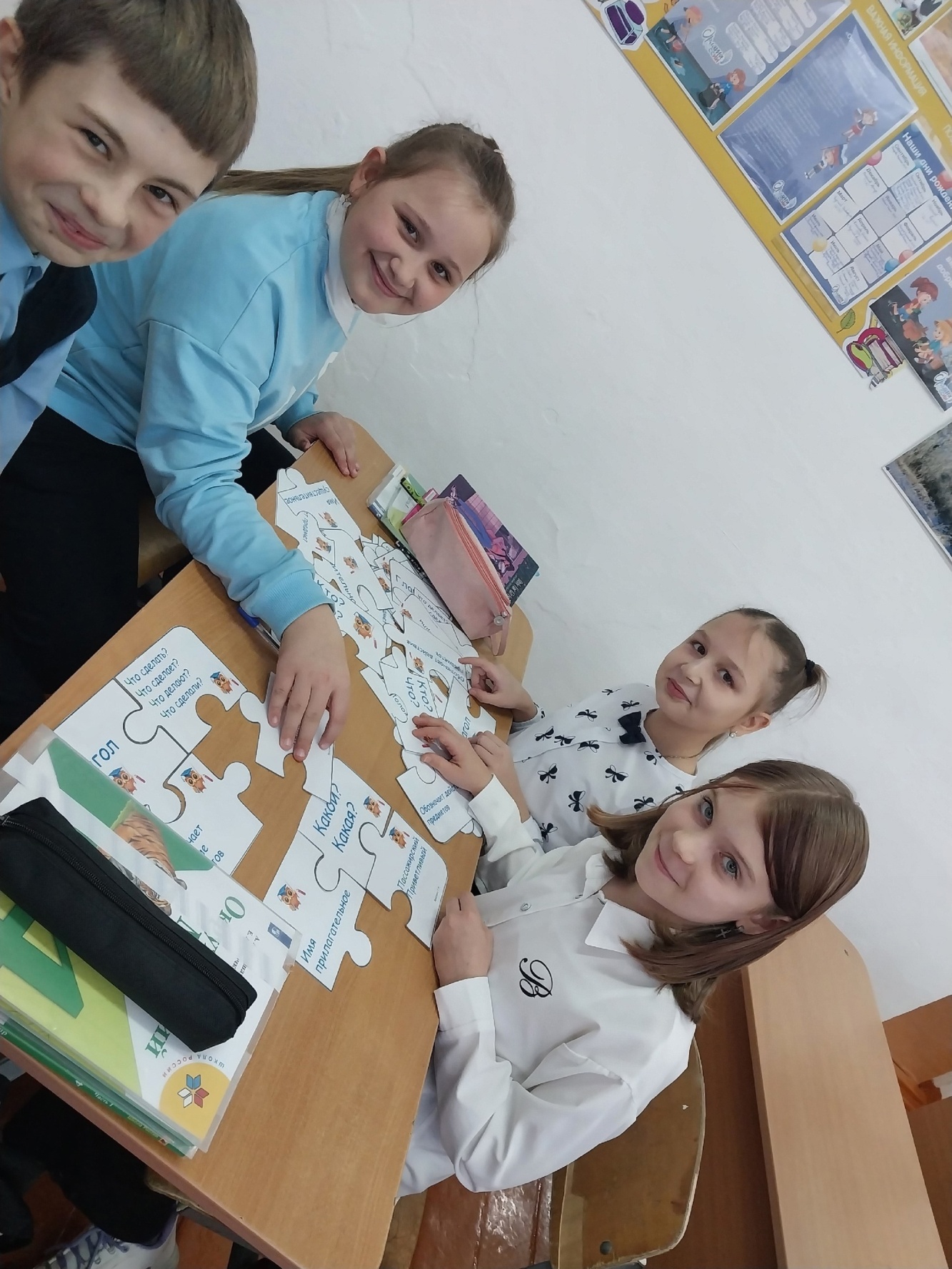 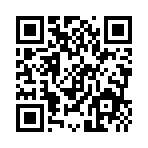